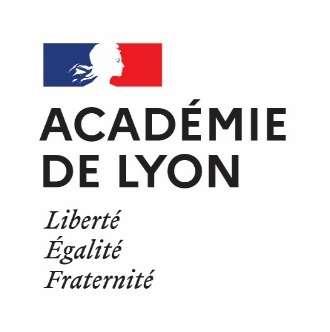 Le 27/06/2024
LP de la coiffure
LYON
9h – 16h
BCP Métiers de la coiffure : mise en œuvre
Nathalie JORET  IEN SBSSA
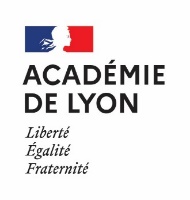 Personnes présentes
LP 1er Film : Mmes Montagne, Berthier, Puncel Terramorsi
LP de la coiffure : Mmes Bavoux, Evrard, Dupuy, Vanhove, Mansour, Bavoux, M Rosset, Mme Lombardi
LMAC : Mmes Bernollin, Clavel, Da Silva, De Abreu, Gauthier, Paredes, Soulas, Tarrio, Groelas, M Jarrige
2
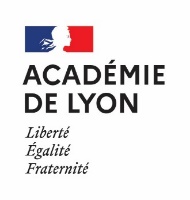 Objectifs de la formation
Partager les exigences du diplôme
S’appuyer sur l’expérience des 2 premières sessions
Partager les pratiques
3
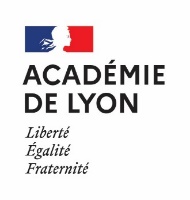 Contexte
2024 : 2ème session BCP Métiers de la coiffure

Rentrée 2024 : 
- LP 1er Film : 2nde famille des métiers beauté bien être, 1ère BCP MC
- LP de la coiffure et LMAC : 2nde famille des métiers de la beauté et du bien être, 1ère, Tle BCP en apprentissage
4
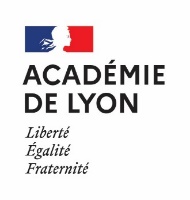 Ordre du jour
Bilan de la session 2024 : pratique, écrits, E32
Nouveautés année de terminale
Leviers pour la mise en œuvre du CCF et préparer les épreuves ponctuelles
Travaux à mener : 
Faire monter en compétences tous les élèves : savoirs être, devoirs, élèves issus de passerelle
Plan de formation sur les 3 ans / objectifs de PFMP
6 semaines de PFMP en classe de terminale
5
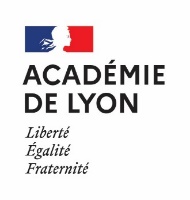 Mise en œuvre du CCF : règlement d’examen
6
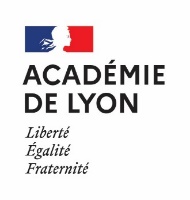 Bilan de la session 2024 : pratique, écrits, E32
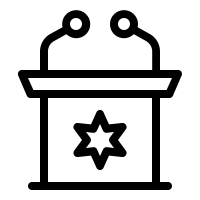 Témoignages de 
mesdames EVRARD et BERNOLLIN
7
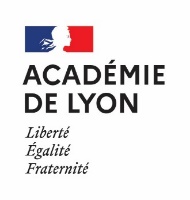 E31 Techniques de coiffure
La sous-épreuve U31 est composée de 3 parties (A-B-C) indépendantes
Elles permettent d’évaluer les compétences professionnelles mises en œuvre lors de la conception et de la réalisation de coiffures.
  
Partie A : Transformation coupe couleur coiffage sur modèle féminin (écrit et pratique) 3h15
Partie B : Coupe coiffage sur modèle masculin (pratique) 45min
Partie C : Analyse d’une situation professionnelle (écrit) 2h
8
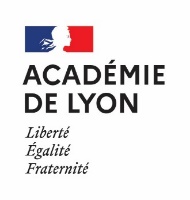 E2 Pilotage d’une entreprise de coiffure
Pôle 3
Ponctuel écrit 2h, coef 2

L’épreuve permet de vérifier l’aptitude du candidat, dans un contexte donné, à mener une analyse argumentée d’une ou de situations, répondant aux besoins de l’entreprise en terme de pilotage et/ou de management et/ou d’aménagement d’un salon de coiffure. 
 
Le sujet s’appuie sur un dossier fourni au candidat présentant diverses situations professionnelles spécifiques à une entreprise de coiffure.
9
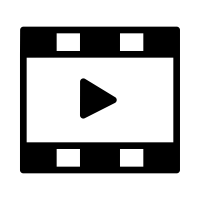 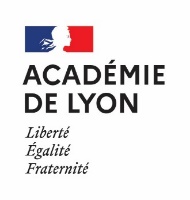 BCP  : Nouveautés de l’année de terminale
Septembre à mi-mai : 
22 semaines de cours d’enseignements général et professionnel 
6 semaines de PFMP 
Mi-mai : 2 semaines d’examen
Début juin à début juillet, un parcours différencié de 6 semaines qui n’entre pas dans le cadre des évaluations certificatives : 
parcours de préparation à l’insertion professionnelle : accroissement de la professionnalisation et amélioration de l’insertion professionnelle des élèves (mieux accompagner les élèves dans leur projet professionnel en allant au-delà du diplôme)
parcours de préparation à la poursuite d’études supérieures : favoriser la poursuite et la réussite d’études supérieures après le baccalauréat

Fin juin : épreuve de PSE et oral du projet
10
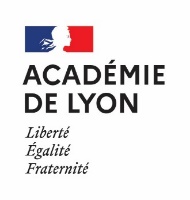 BCP  : Nouveautés de l’année de terminale
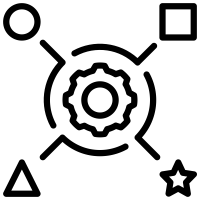 Durée des PFMP 
22   20 semaines sur un cycle de 3 ans
IMPACTS
Revoir le plan de formation : CCF début mai
Revoir les objectifs de PFMP : E32 sur 3 semaines seulement
Organiser les 6 semaines de formation en juin dans l’établissement
11
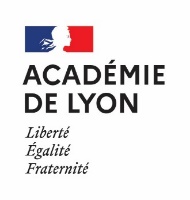 E32 Relations clientèle – accueil en salon - vente
Pôle 2
En centre de formation :
- Dossier écrit évalué sur 15 points ; 
Présentation orale et entretien sur 35 points ; 

Milieu professionnel : Bilan sur 10 points (fin de dernière PFMP de tle)
12
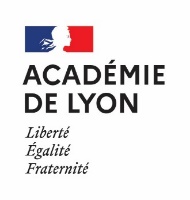 Leviers pour la mise en œuvre du CCF et préparer les épreuves ponctuelles
Référentiel, guide d’accompagnement pédagogique
Documents mis à disposition sur le site SBSSA à personnaliser
Documents de préparation de l’E32
Sujets mis à disposition sur le site ?


Besoins ?????
13
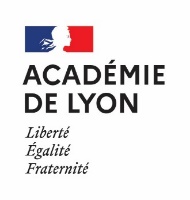 Leviers pour la mise en œuvre du CCF et préparer les épreuves ponctuelles
Travaux à mener : 
Faire monter en compétences tous les élèves : savoirs être – devoirs – accueil des élèves issus de passerelle
Plan de formation sur les 3 ans
Objectifs de PFMP
6 semaines de PFMP en classe de terminale
14
BTS Métiers de la coiffure
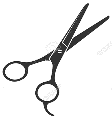 Poursuite d’études autres que coiffure
Tle  BAC PRO Métiers de la coiffure
Les diplômes de 
la coiffure: Choix d’orientation
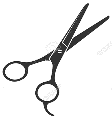 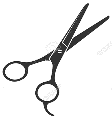 BP Coiffure
Tle BAC PRO Perruquier posticheur
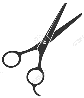 1ère  BAC PRO Métiers de la coiffure
MC Coiffure, coupe, couleur
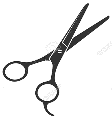 1ère BAC PRO Perruquier posticheur
CAP Métiers de la coiffure
2nde professionnelle Métiers de la beauté et du bien-être
2nde BAC PRO Perruquier posticheur
2nde générale, technologique
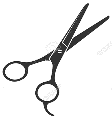 Elèves issus de 3ème générale, prépa métiers, SEGPA
[Speaker Notes: Question : 

Réponse :]
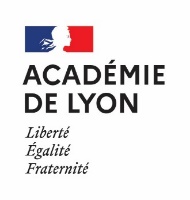 Plan de formation sur 3 ans
Consigne :  

Travail à réaliser par groupe de 4
Pour une épreuve : E2, E31A, A31B, E31C, E32, en tenant compte du bilan de cette session et des nouveautés de l’année de terminale, revoir la répartition des contenus
16
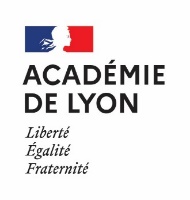 Le BCP Métiers de la coiffure et le BTS
Projet pour les 6 semaines du mois de juin
17
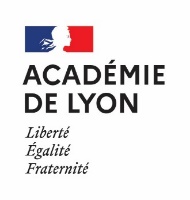 Dynamique pédagogique
Contexte professionnel
Situation professionnelle
Diagnostic
Conception du projet
Mise en œuvre de techniques professionnelle
Auto-évaluation
Mobilisation de savoirs associés
Vigilance : réglementation matériel, produit
Suivi fichier client
Projection de la prestation dans un planning
18
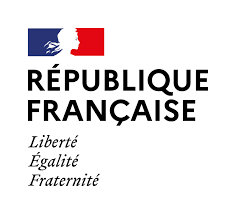 Le concours général des métiers
Le concours général des métiers a pour fonction de distinguer les meilleurs élèves ou apprentis et de valoriser leurs travaux. 
Il s’adresse aux jeunes de 29 ans maximum, en formation en classe de terminale de lycées professionnels publics et privés sous contrat, ou en année terminale de formation en centre de formation d’apprentis.

Il évalue les candidats sur des sujets conformes aux programmes officiels, mais dans le cadre d’épreuves plus exigeantes et plus longues que celles du baccalauréat.
19
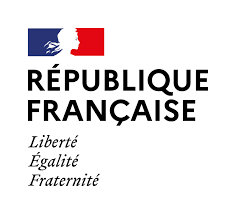 Le concours général des métiers Esthétique cosmétique parfumerie/coiffure : Les épreuves
Admissibilité : Epreuve écrite de 4 heures – coef 1
(dans chaque académie ; mars)
Admission : Epreuve pratique et orale de 4 heures 30 – coef 2 
(ECP Lyon – Coiffure Bordeaux)
20
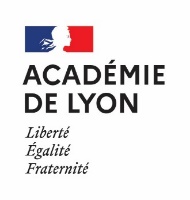 Sources
Référentiel
Guide d’accompagnement pédagogique
Documents de cadrage académique
https://sbssa.enseigne.ac-lyon.fr/spip/spip.php?rubrique10 

Taxonomie de Bloom
https://www.bienenseigner.com/taxonomie-de-bloom/ 
https://afeseo.ca/wp-content/uploads/2021/02/Taxonomie-cognitif-et-socio-affectif.pdf 

Famille de la beauté et du bien être
https://eduscol.education.fr/document/1906/download (vadémécum)
21
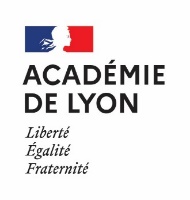 Sources
Concours général des métiers : 
: https://eduscol.education.fr/1452/organisation-du-concours-general-des-metiers
Pour chercher les éléments relatifs à la session 2023 (2024 devrait être déposés prochainement) : 
https://eduscol.education.fr/1443/sujets-et-rapports-de-jury-du-concours-general-des-lycees-et-des-metiers
22